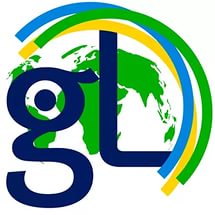 ГлобалЛаб  - платформа для самостоятельной работы младших школьников.
Из опыта работы
 учителя начальных классов
МБОУ СОШ №56
 города Кирова
Шамовой Л.В.
Смена вектора «учитель-ученик»
Осуществление  перехода от передачи готовых знаний к управлению самостоятельной познавательной деятельностью учеников
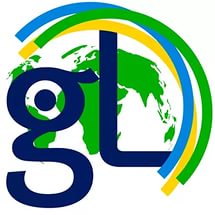 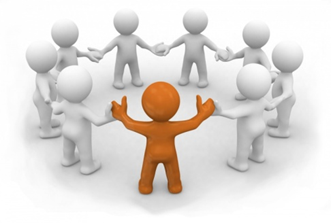 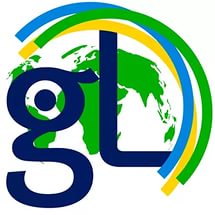 1 этап: учимся задавать вопросы
Копилка идей:
Кто? Что? Почему? Какие? Как? Без чего? Зачем? Когда?  Откуда?
Идеи исследования:
 Все ли? О чём? Насколько? Важно ли? Как много? Достаточно ли?
Существует ли? Нужно ли? Можно  ли? Как правильно? Что лучше? От чего зависит?
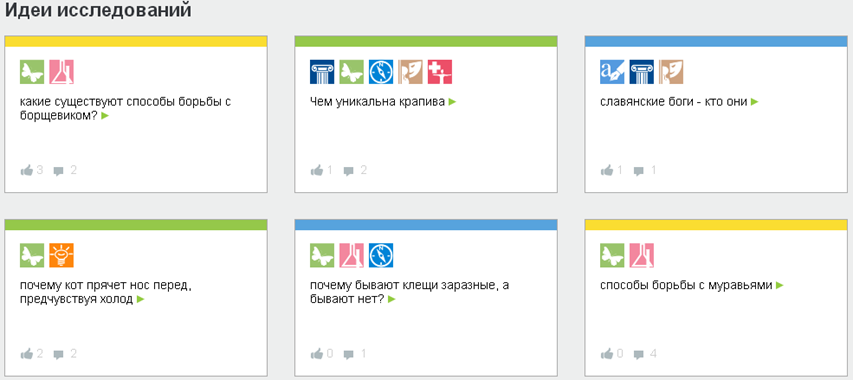 Определяем область интересов
Формулируем идею в виде проблемного вопроса
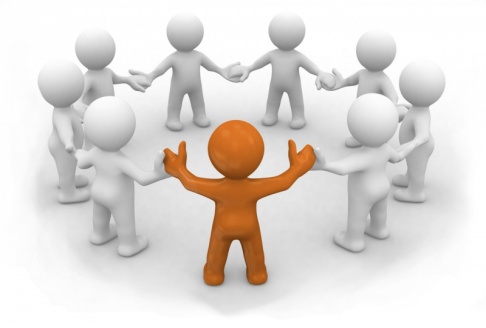 2 этап: учимся сопереживать
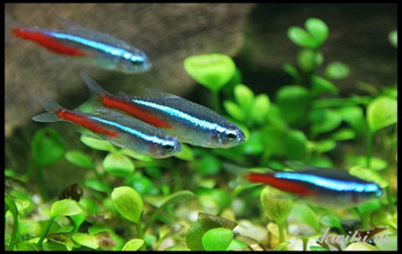 Как вылечить маленькую аквариумную рыбку- неона в условиях осенней задержки отопления?
Узнаём:
Понятие «домашние животные»
Классификация домашних животных
Роль человека в содержании домашних животных
Условия содержания домашних животных
Я сегодня с утра расстроена…
Не знаю, как поступить…
Мне  с утра хочется петь…
Я не смогла заснуть…
Я едва дождалась утра…
У меня сегодня отличное настроение…
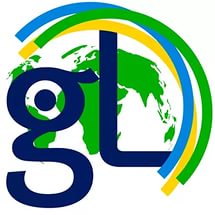 Высказываем гипотезы, решаем проблему
3 этап:учимся общаться в комментариях
Тема экскурсии:
«Лиственные и хвойные деревья осенью»
Проблемный вопрос:
Лиственница – дерево хвойное или лиственное?
Выход на новую проблему:
Почему хвойное дерево названо «лиственницей»?
Все ли хвойные деревья вечнозелёные?
Работаем с источниками  информации
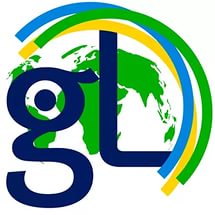 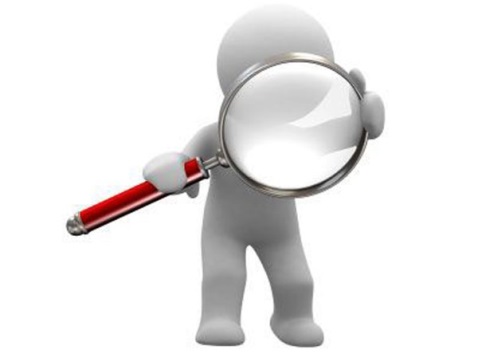 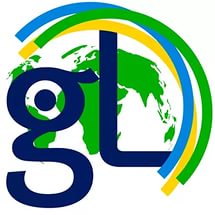 4 этап:учимся наблюдать
Кратковременные
наблюдения
Долговременные
наблюдения
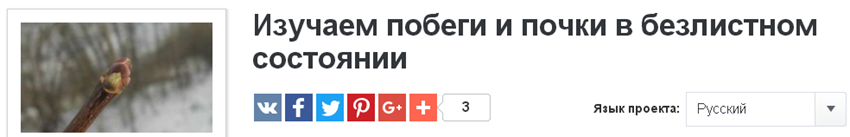 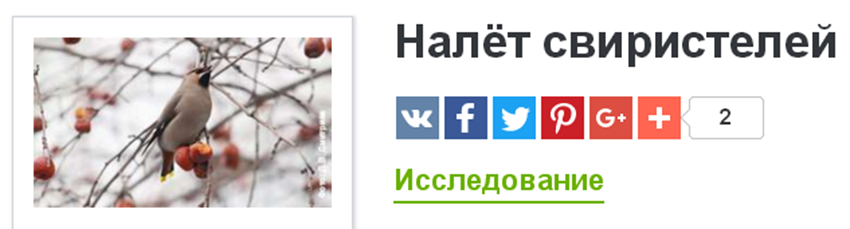 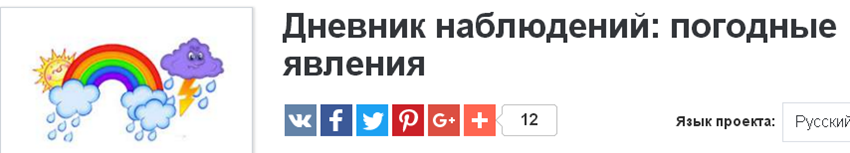 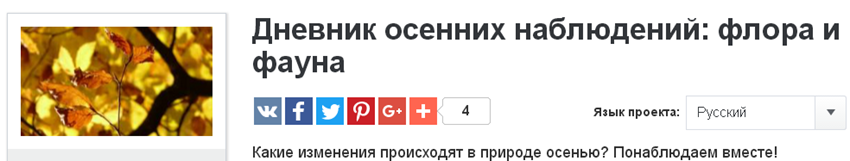 Участвуем в исследовательских проектах
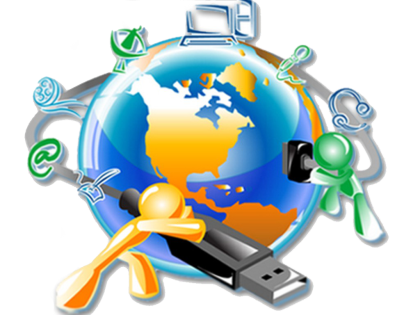 5 этап:учимся понимать условные обозначения
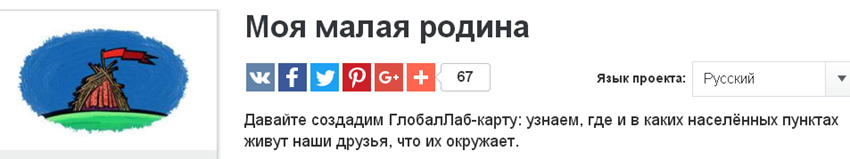 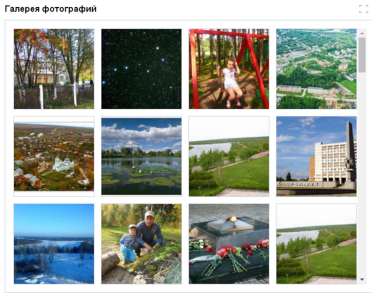 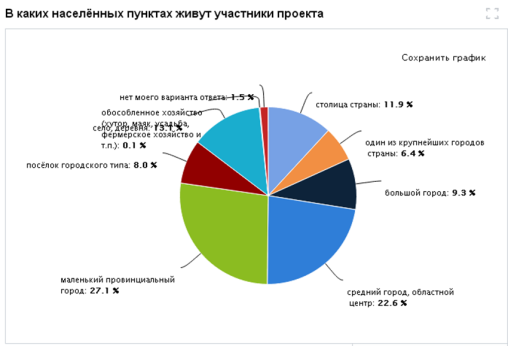 Работаем с виджетами:
карта
галерея фотографий
круговая диаграмма
график 
список анкет
облако слов
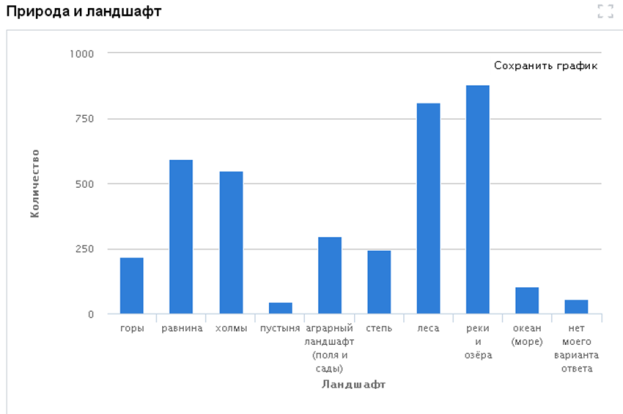 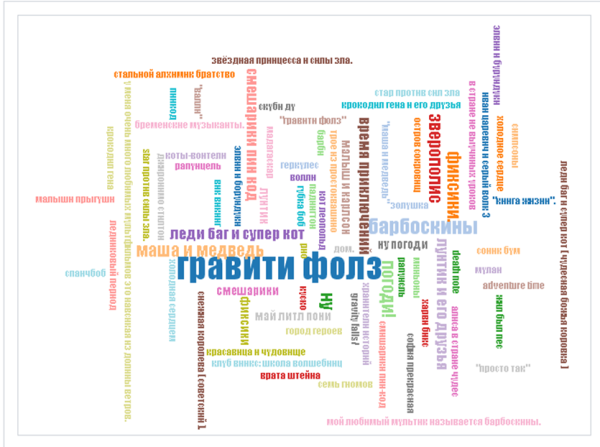 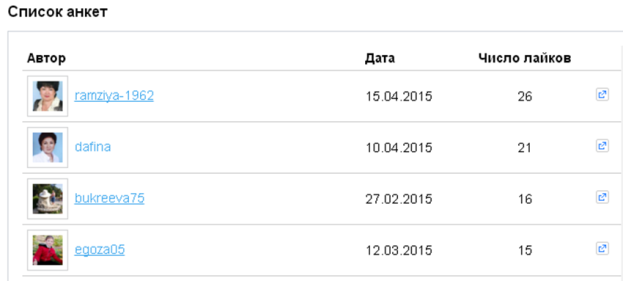 Анализируем результаты исследования
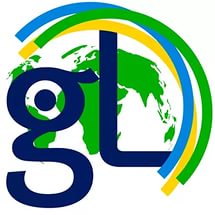 6 этап:учимся замечать закономерности
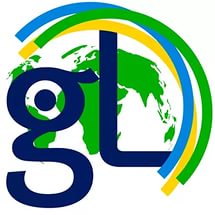 Делаем выводы, проверяем гипотезы
7 этап:учимся составлять анкету
Описание проекта: осмысливаем название проекта, краткое содержание
Протокол: формулируем цель, гипотезы, протокол исследования
Анкета: составляем вопрос, выбираем форма ответа
Результаты: выбираем вид обработки результатов анкетирования
Доступ: приглашаем  респондентов
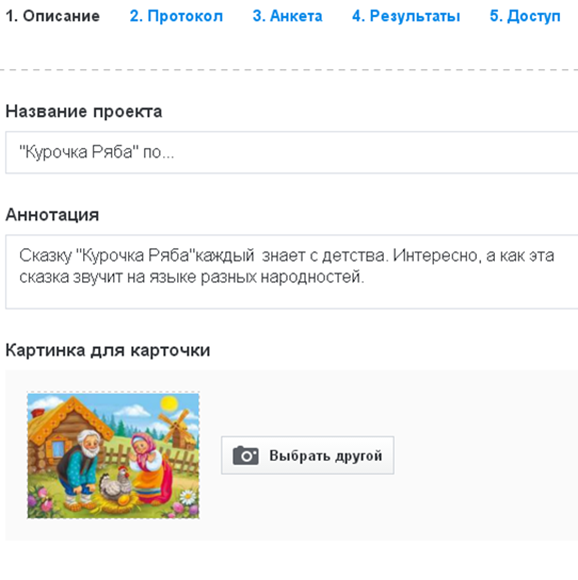 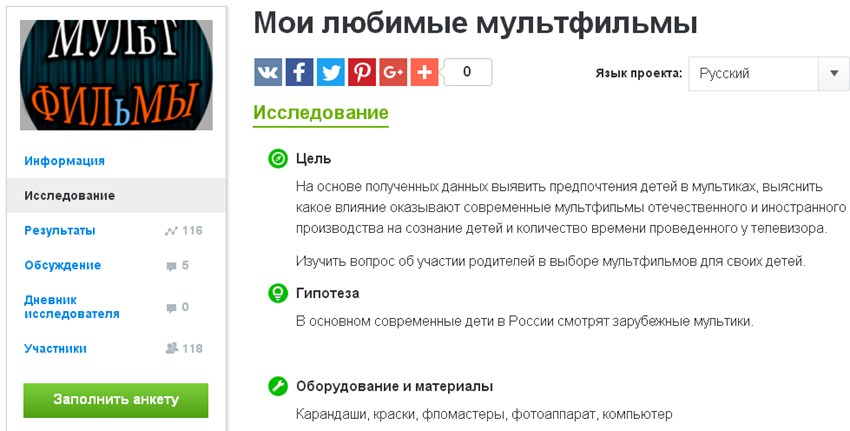 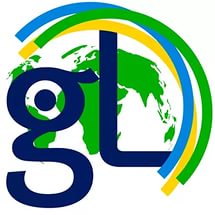 Работаем с конструктором проектов
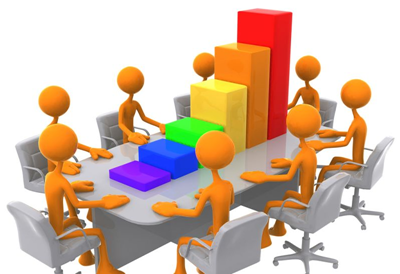 8 этап:применяем знания
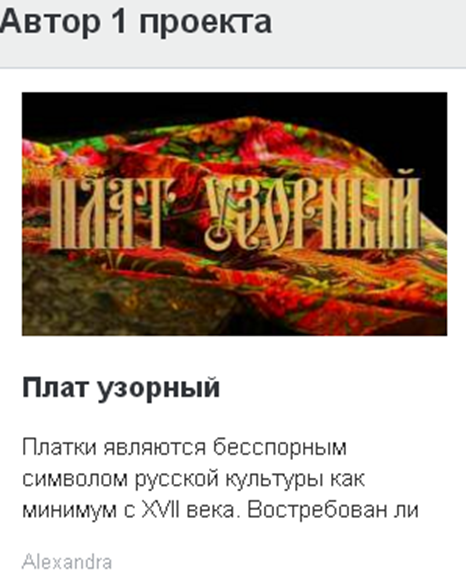 Получаем опыт самостоятельной работы
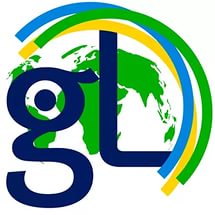 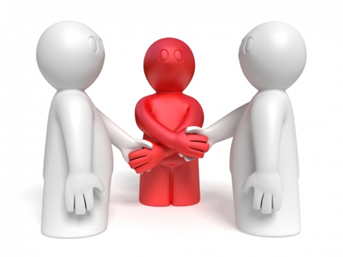 средств ГлобалЛаб позволяют:
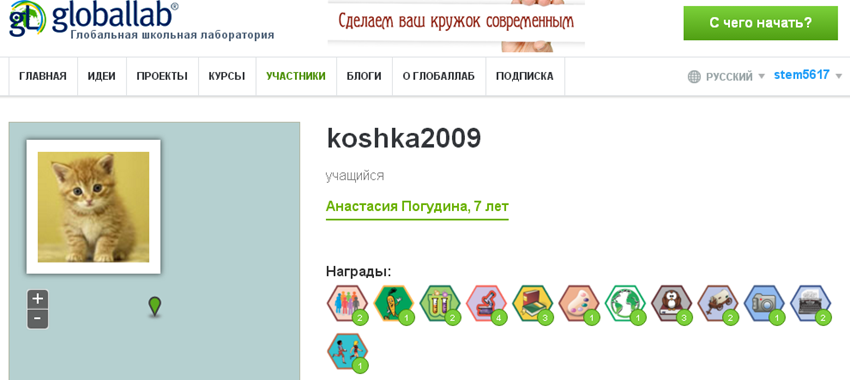 дать каждому ученику опыт полноценной проектной работы
 найти способ активизировать деятельность участников образовательного процесса
иметь возможность стимулировать самостоятельность мышления учеников  
осуществлять переход от передачи готовых знаний к управлению самостоятельной познавательной деятельностью учеников
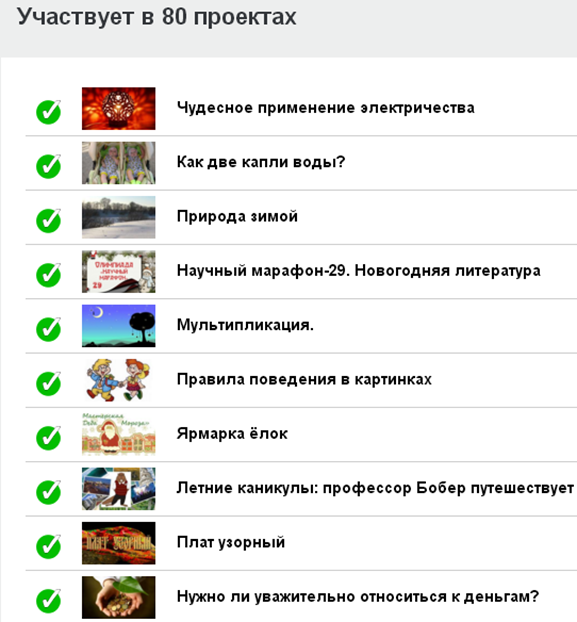 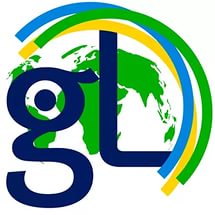 Спасибо за сотрудничество
Официальный сайт ГлобалЛаб
https://globallab.org/ru/#.YCEZA7Azapo
Эл. почта автора
Шамова Любовь Витальевна
stem5617@gmail.com
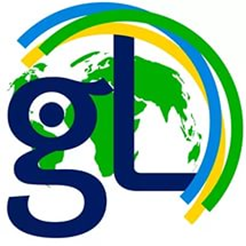